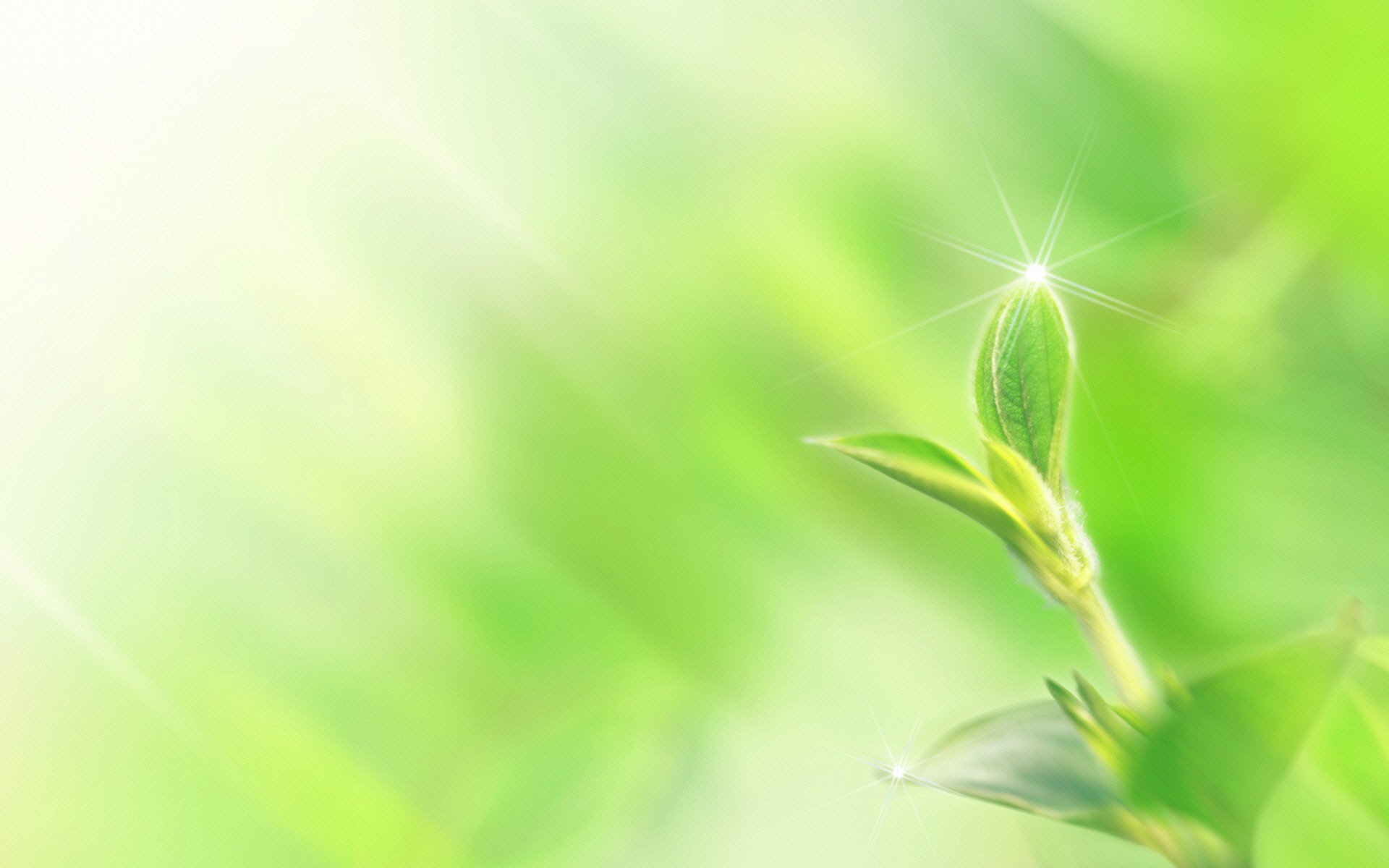 Эксперимент - проращивание семян тыквы
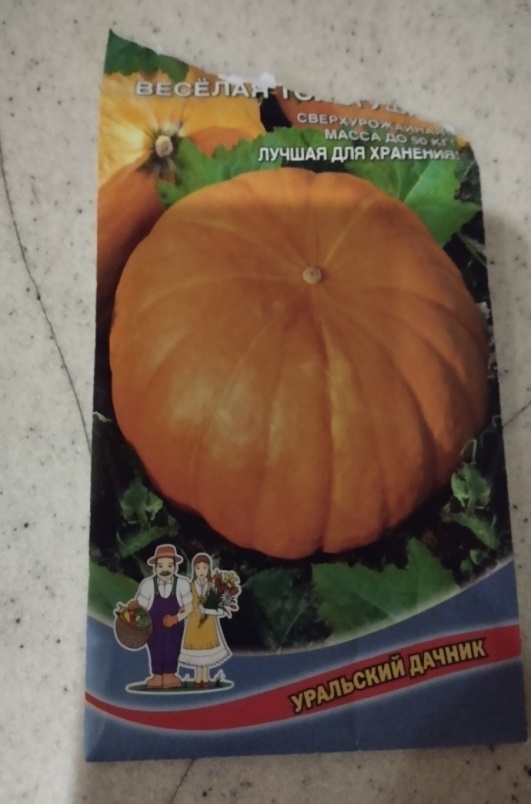 Выполнила Ларина Алина –
творческое объединение «НаноМир» 
МБУ ДО «ЦДТ Ленинского района»

Руководитель: 
Кокарева Татьяна Павловна, 
педагог дополнительного образования
Цели и задачи
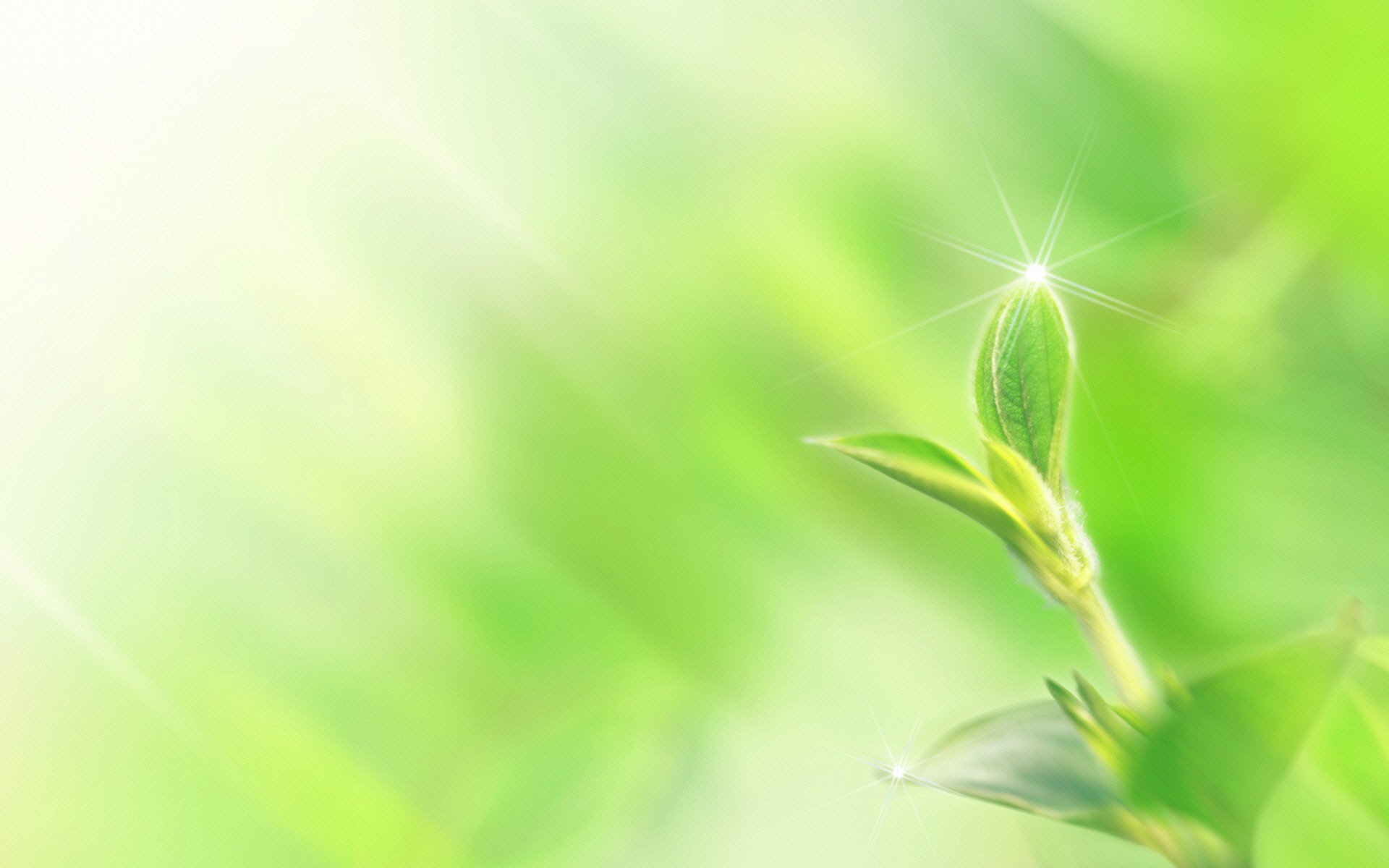 Цель- изучить строение растения, условия его роста и развития на примере проращивания семян тыквы.
Задачи: 
-Прорастить семена тыквы;
-Вырастить семена тыквы до ростка;
-Рассмотреть строение растения
Гипотеза - без необходимых для  жизни благоприятных  условий: света, воды, воздуха и тепла – растения жить не могут.
Предмет исследования: условия необходимые для прорастания и развития семян.Объект исследования: семена тыквы.Методы исследования: наблюдения, эксперимент.
Ход работы:
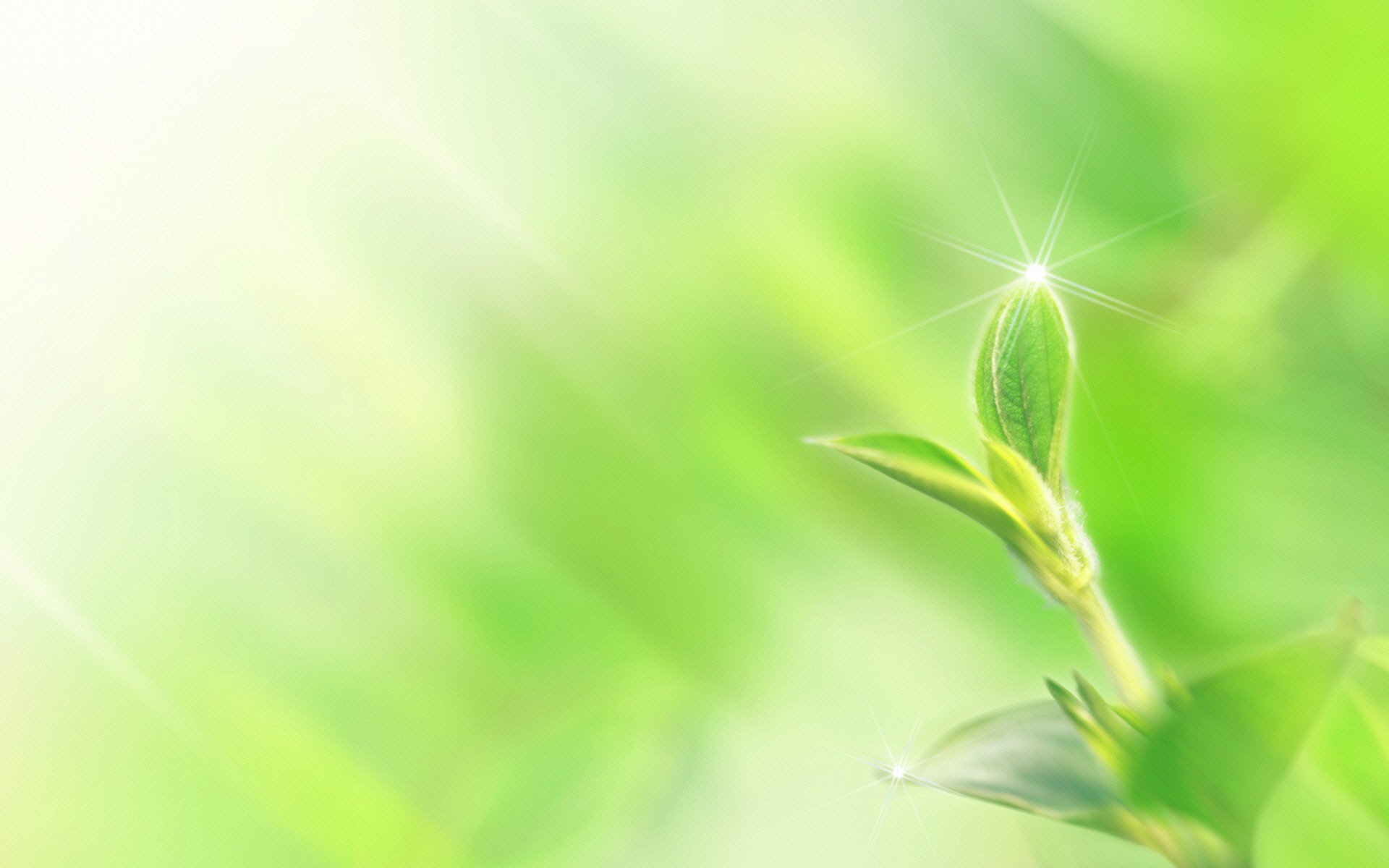 Весь исследовательский процесс проходил в моей комнате. 
Я делала фотографии и описывала  все свои наблюдения и действия.

Для проведения исследования понадобились: 
-семена тыквы.
Для проведения работы использовались следующие инструменты и материалы:
- марлевая ткань;
- целлофановый пакет;
- пластиковый контейнер;
- грунт;
- проволока;
- зубочистка;
- линейка, смартфон, блокнот, шариковая ручка.
1 день – 23 марта 2024 г.
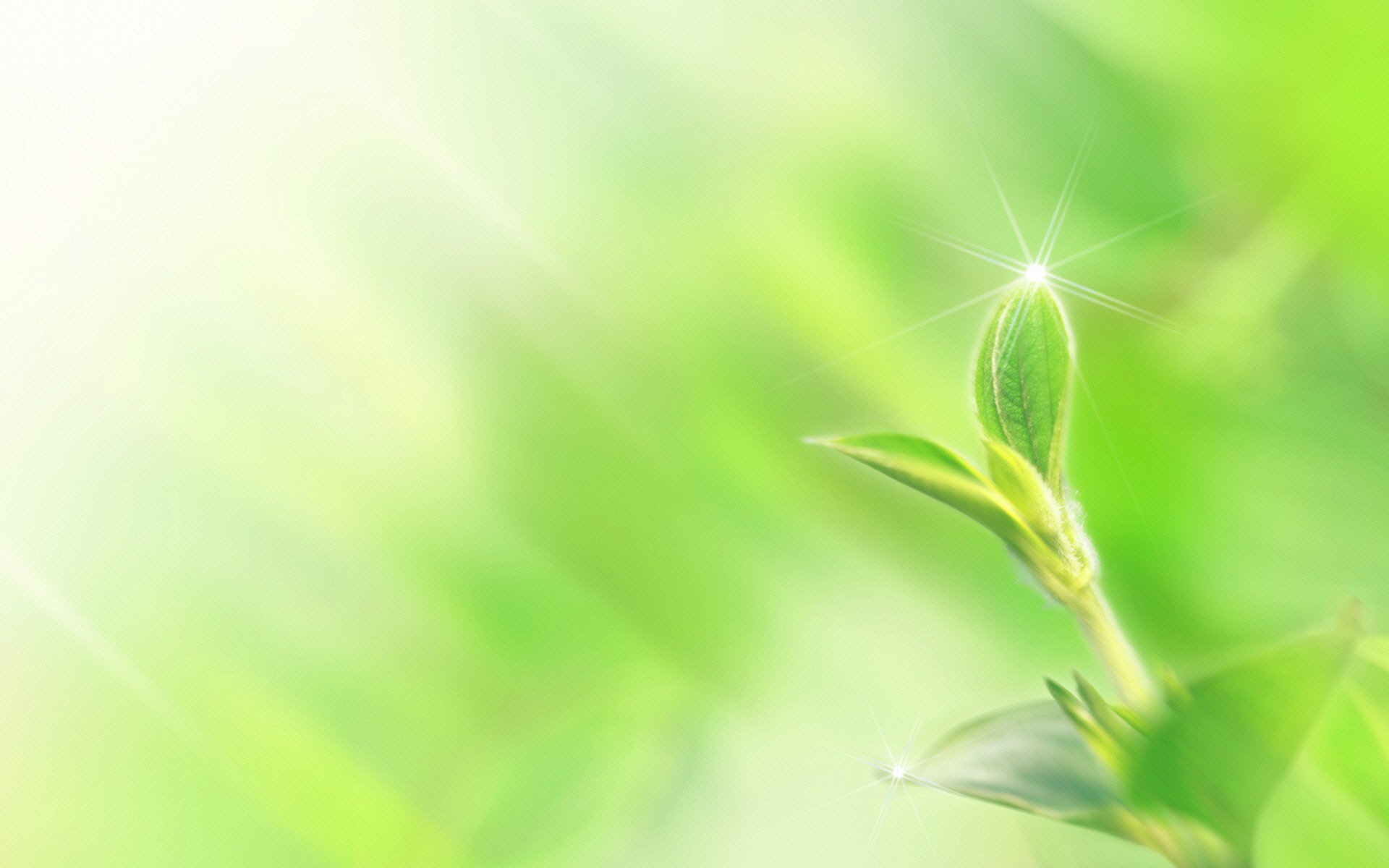 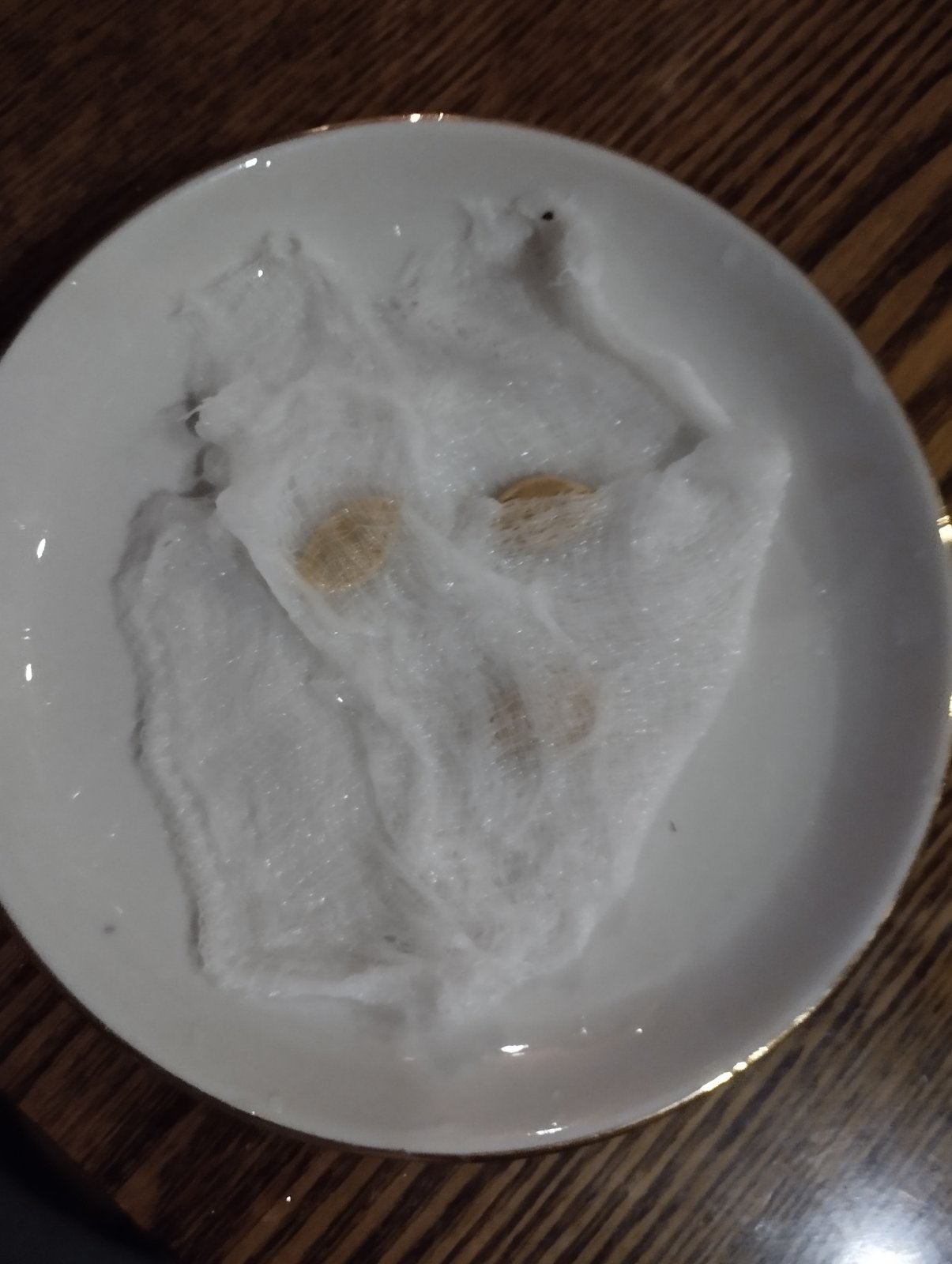 - Замочила в марлю 3 семечка тыквы.
- Поместила в теплое место. 
- На протяжении всего времени следила, чтобы марля всегда была влажная.
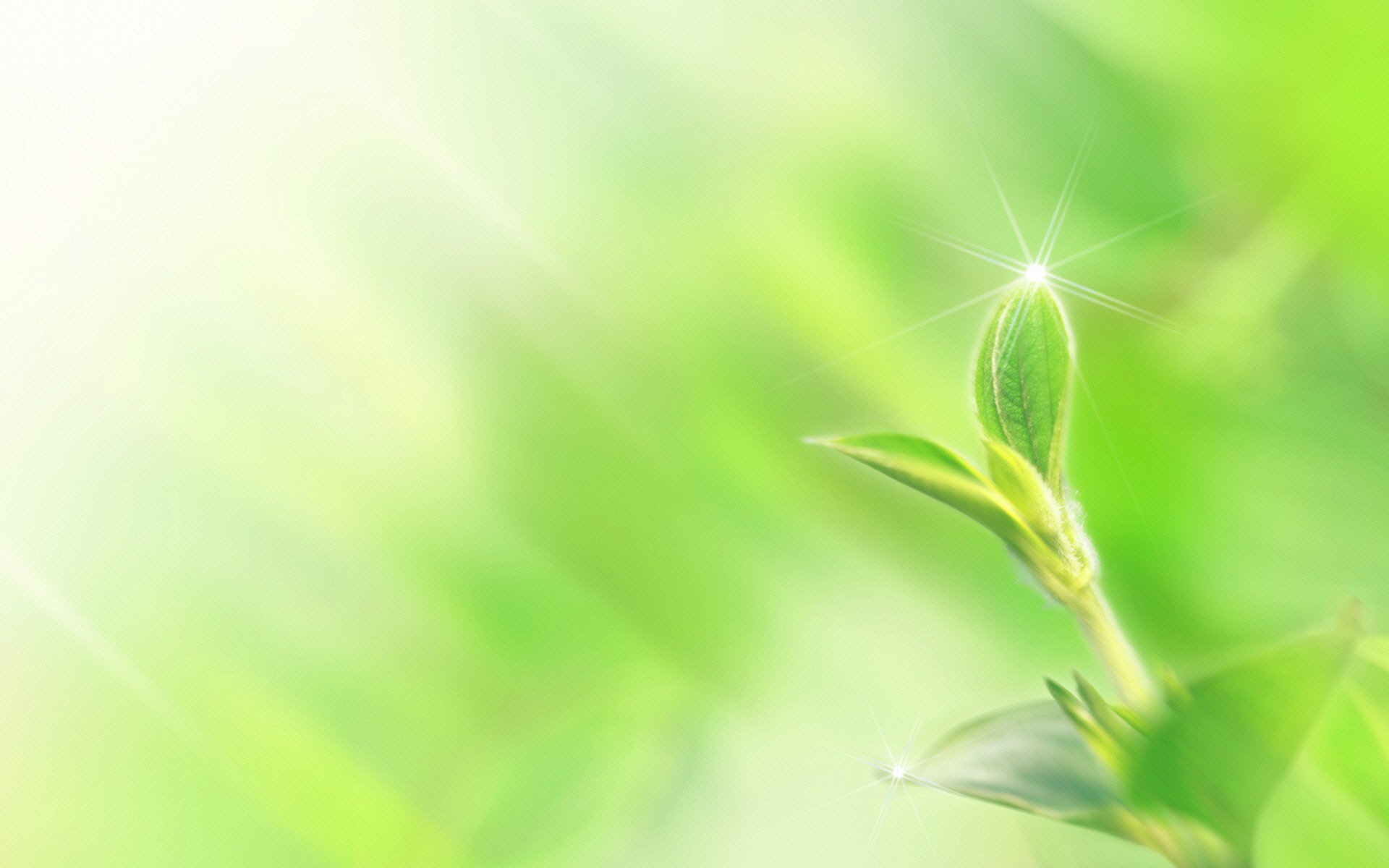 2, 3 день – 24, 25 марта 2024 г.
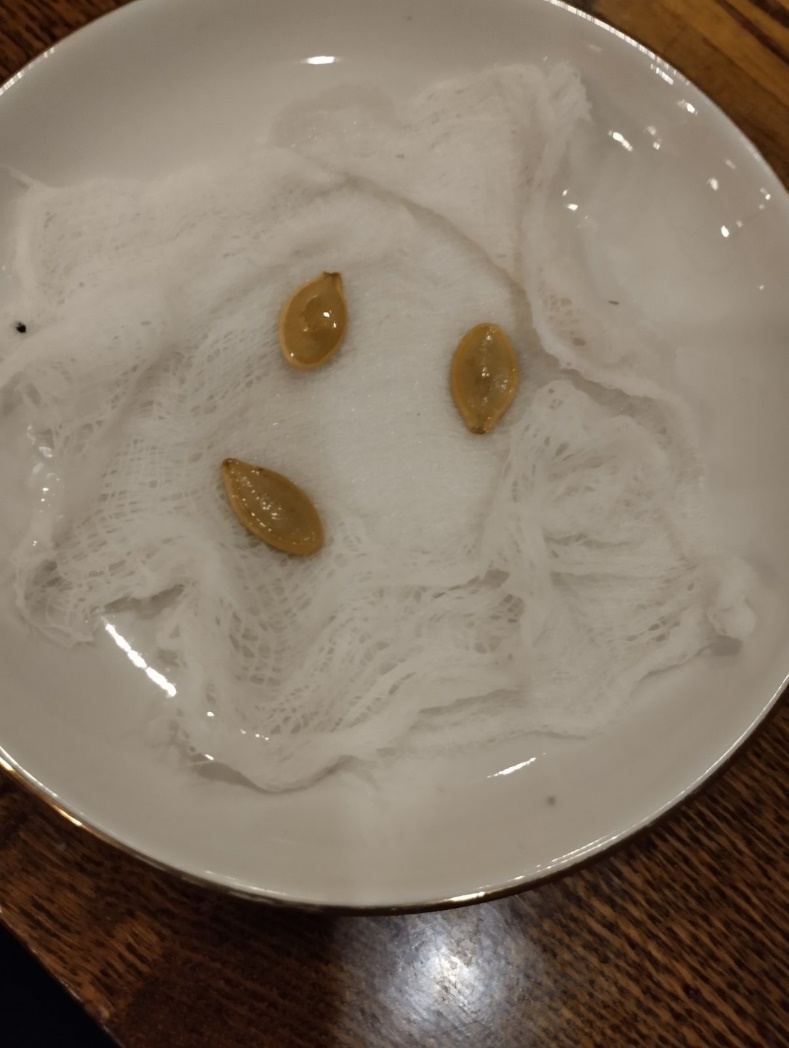 Семена немного набухли, 
но росточков пока нет.
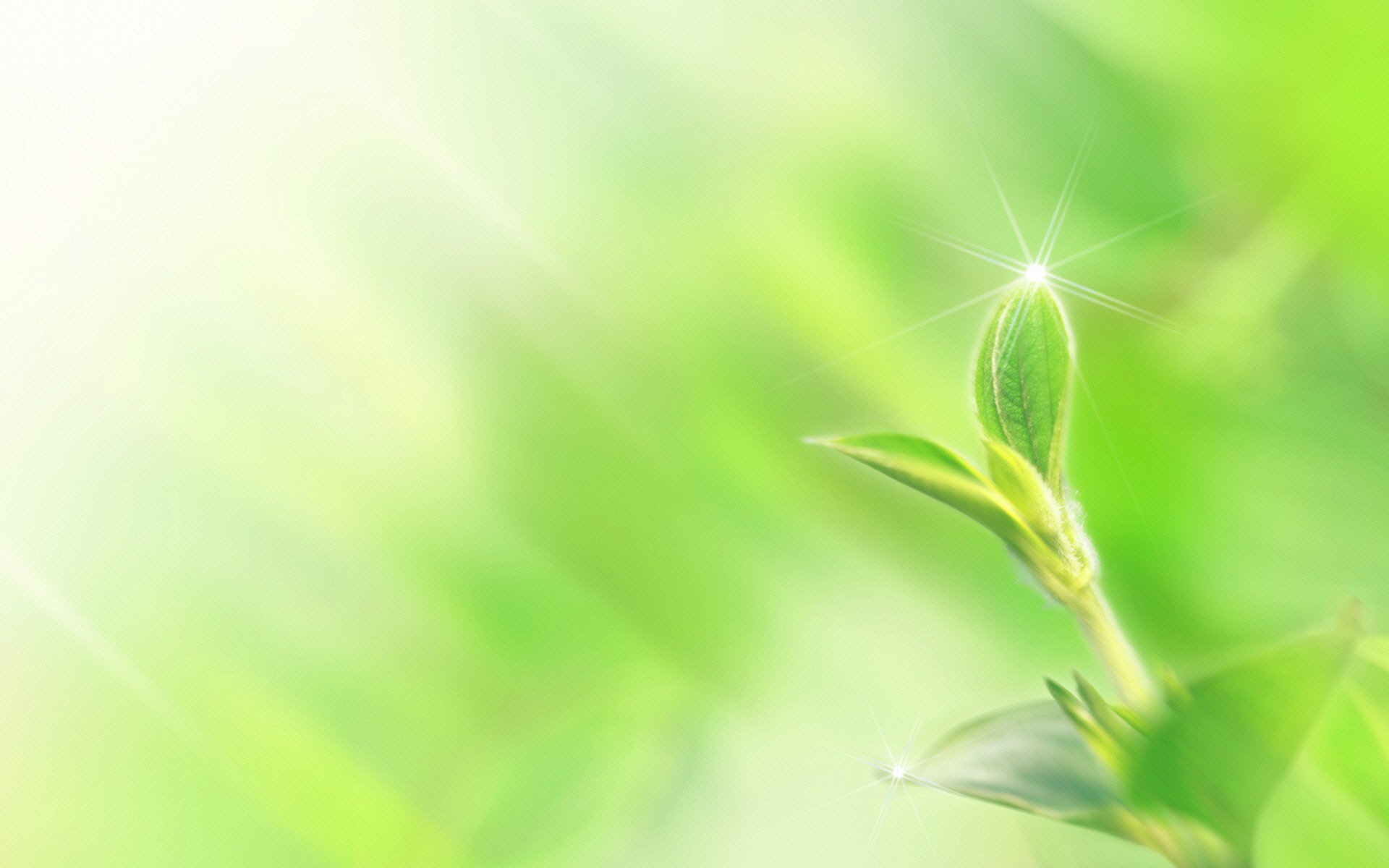 5 день -  27 марта 2024 г.
4 день -  26 марта 2024 г.
Одно семя стало прорастать, появился корешок
Корешок прорастает больше
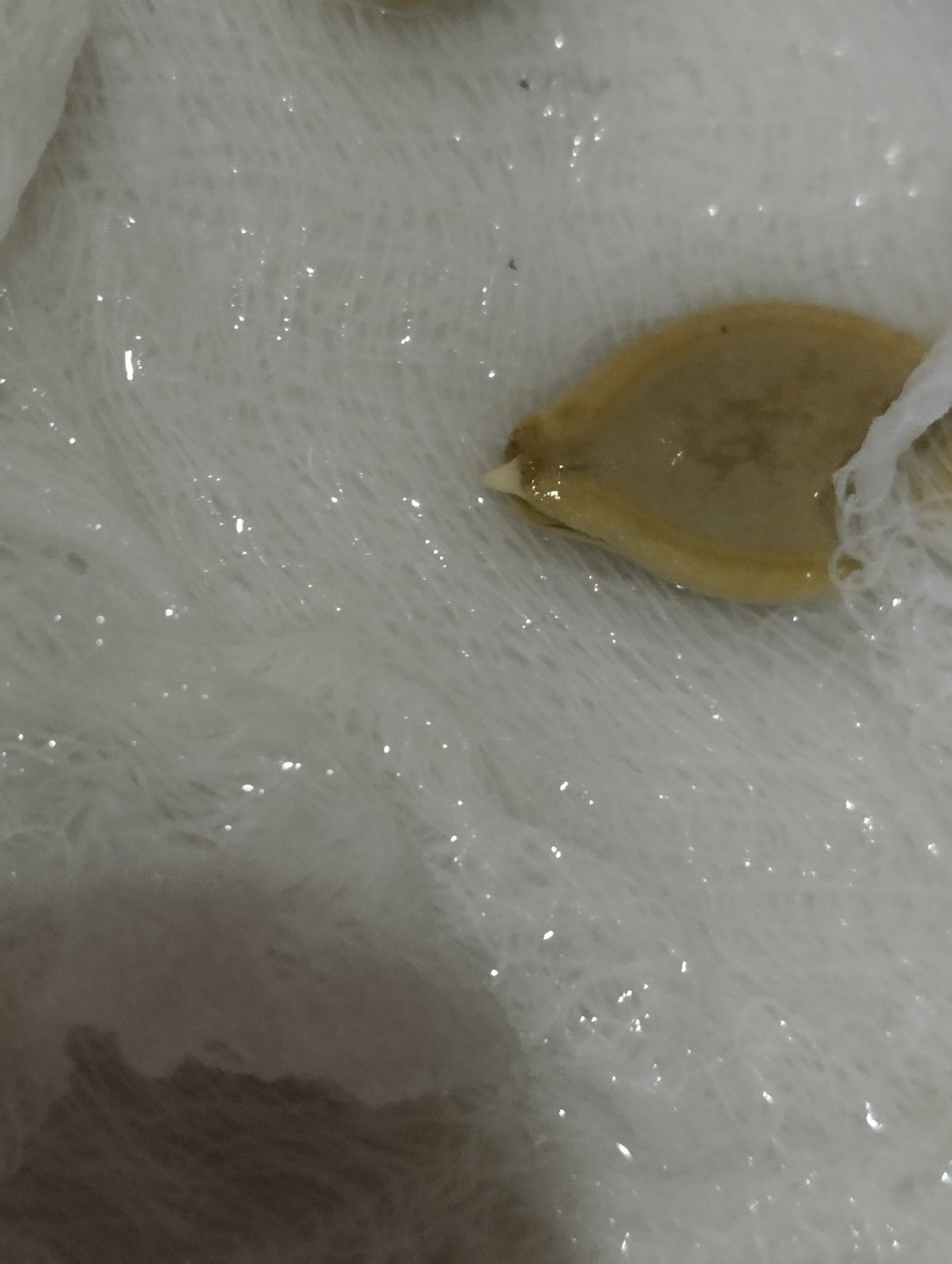 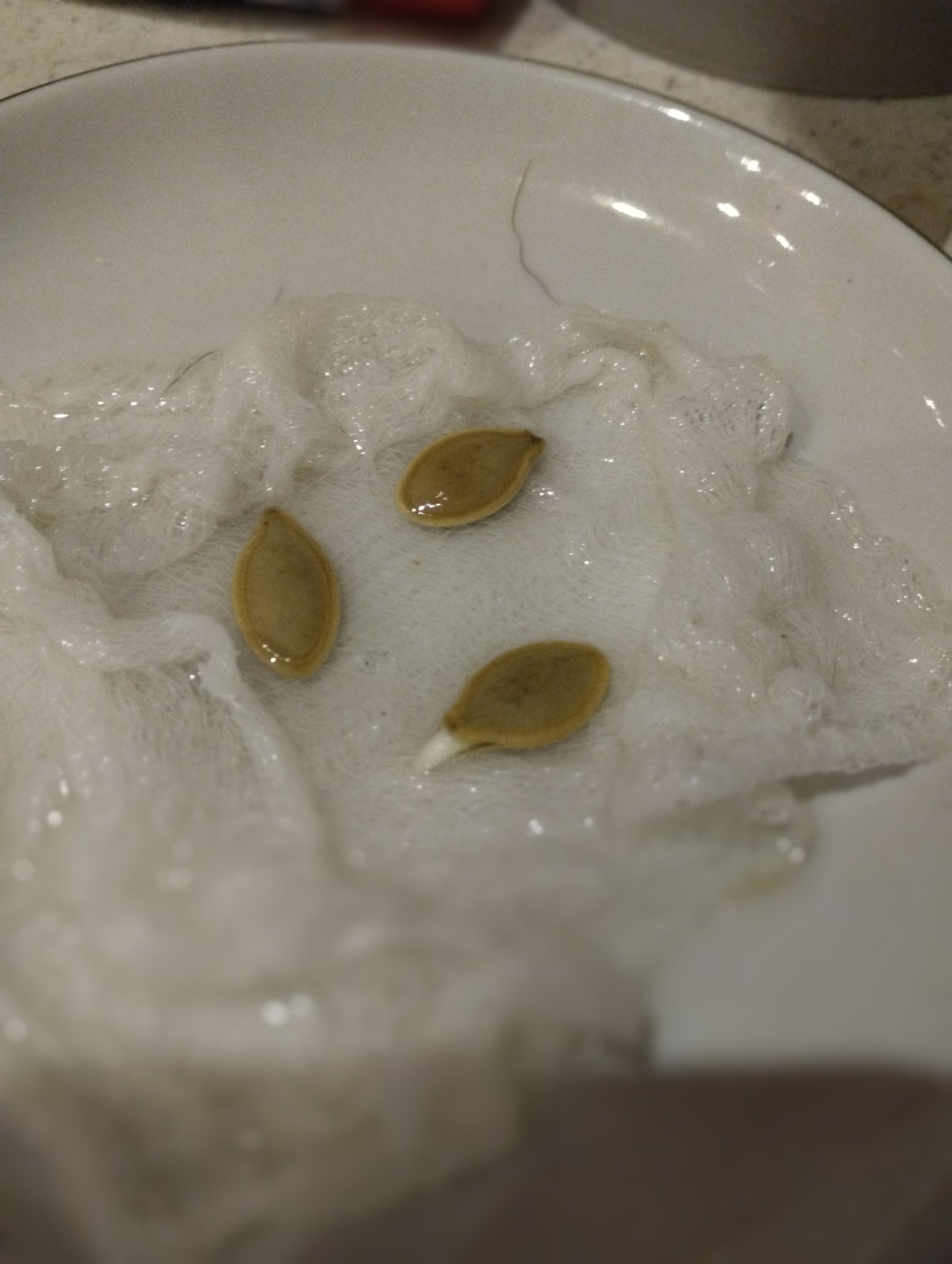 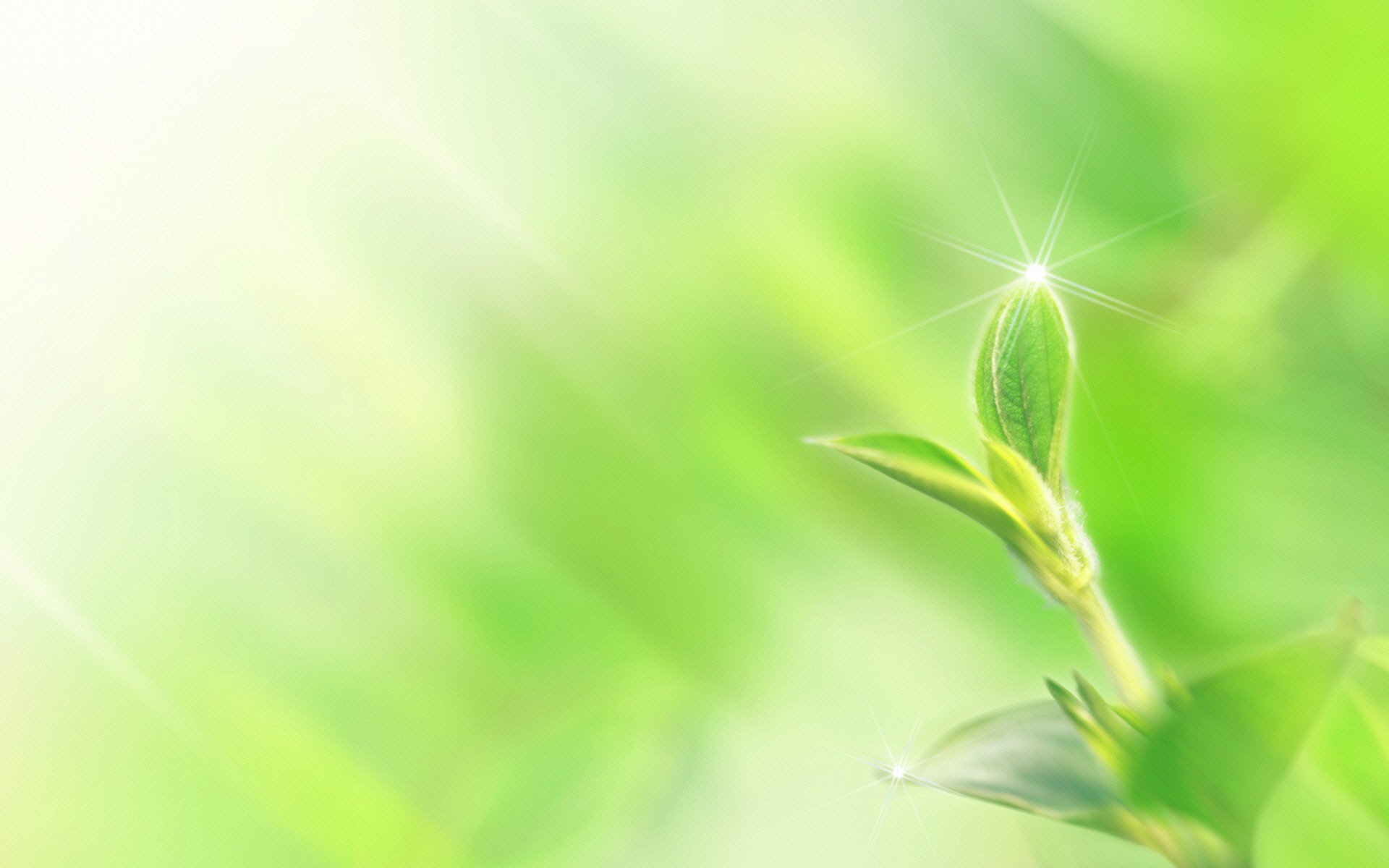 6,7 день – 28,29марта 2024 г.
Поливаю семена, корешок увеличивается и формируются листочки.
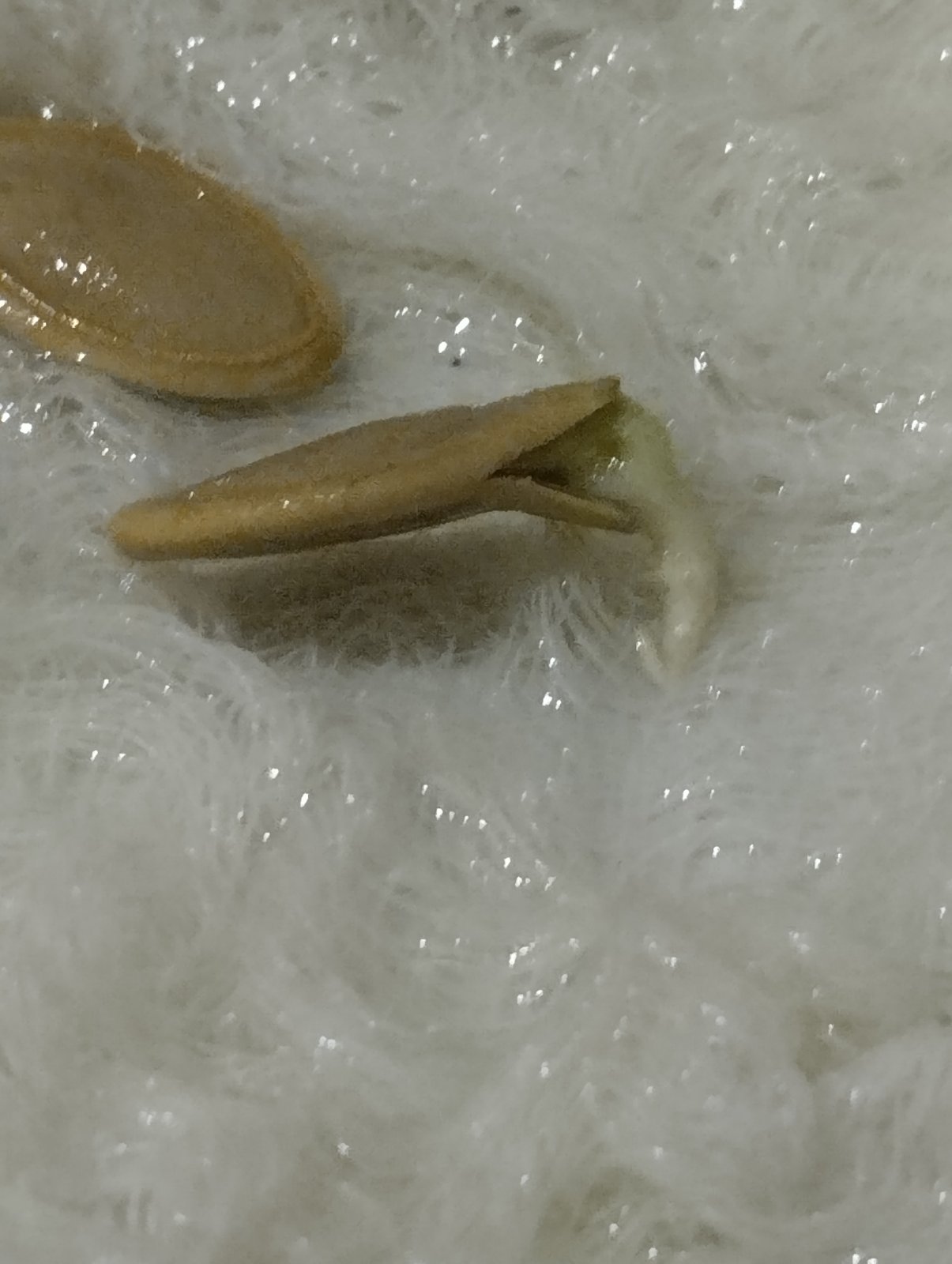 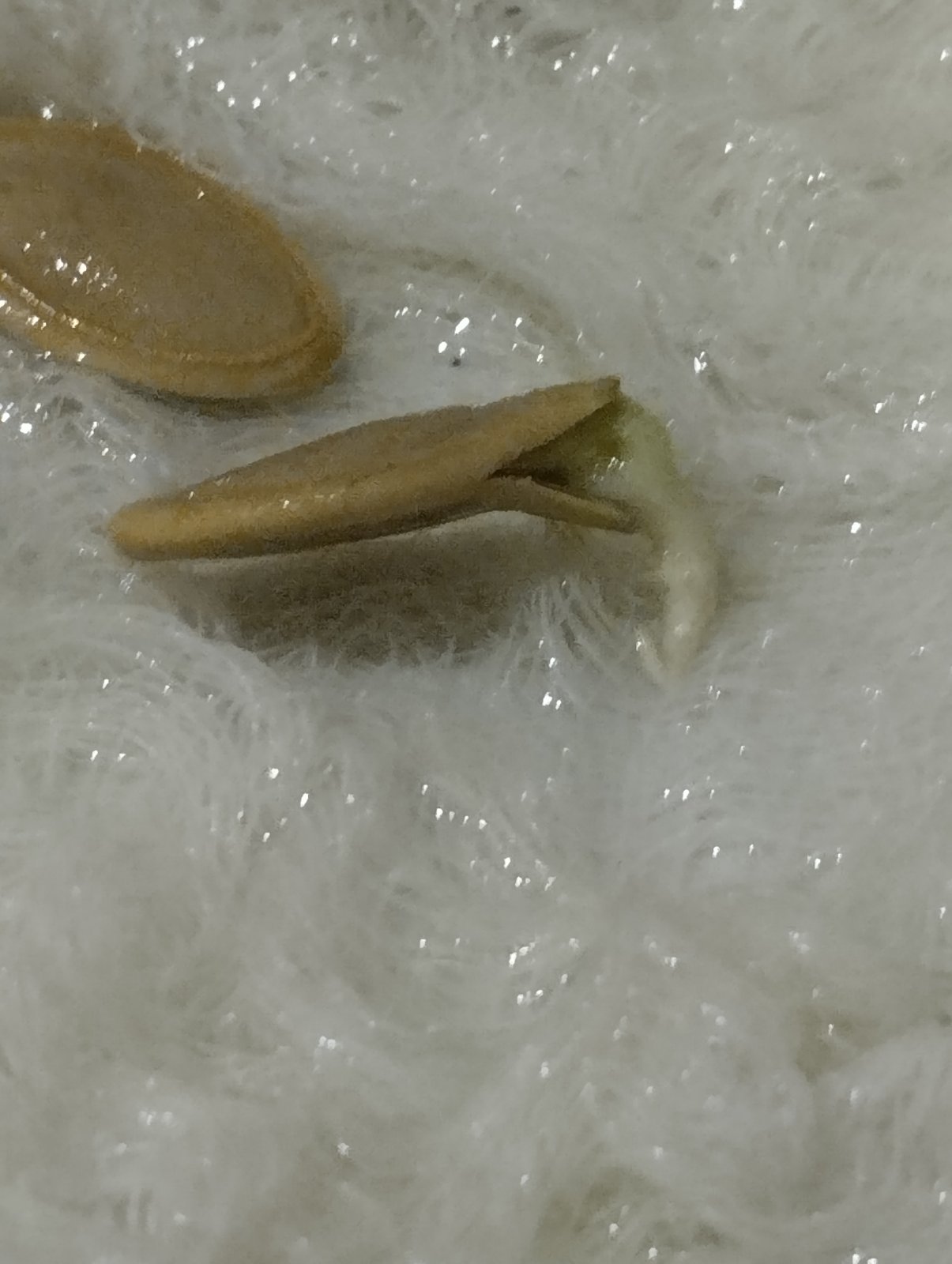 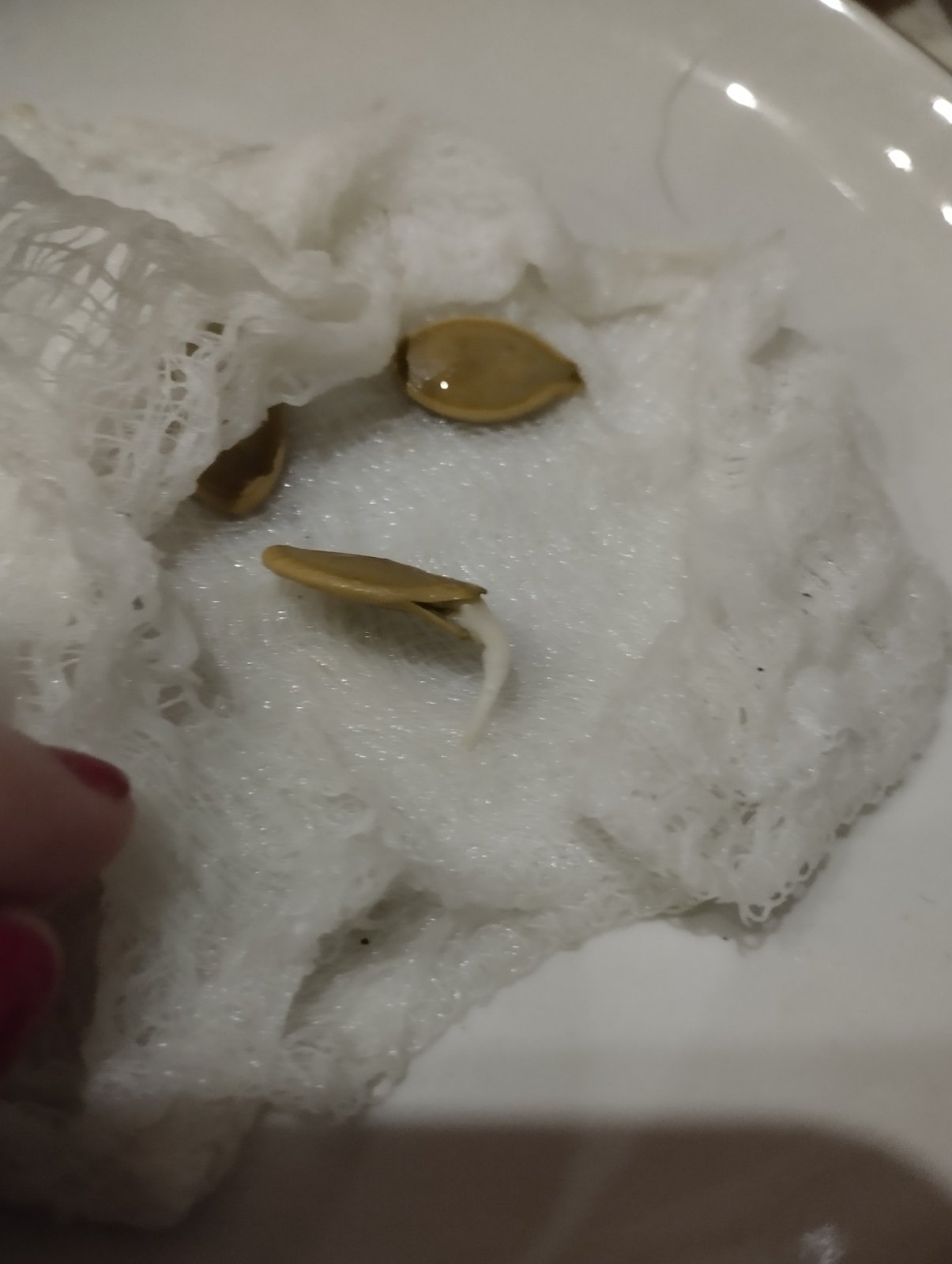 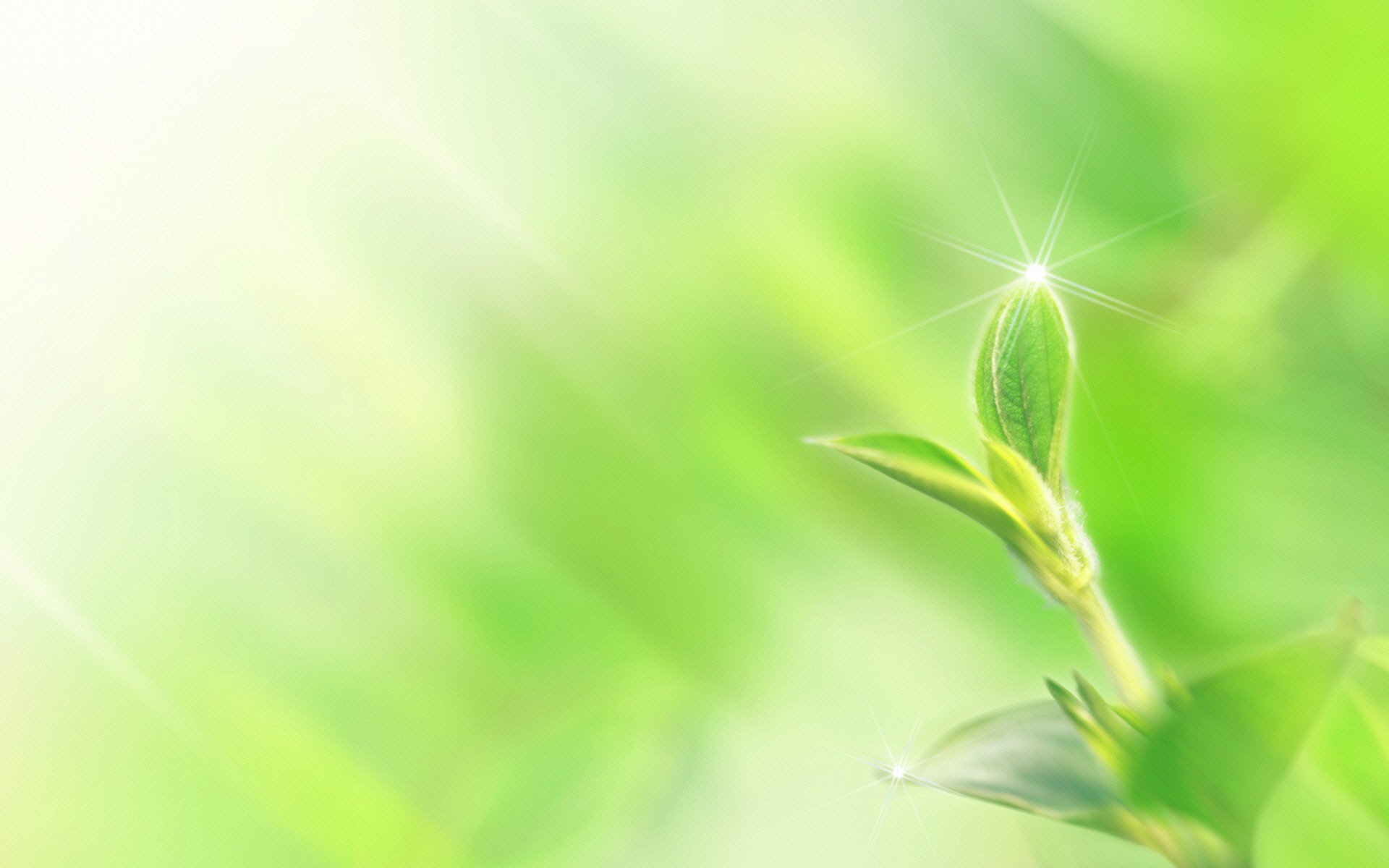 8, 9 день – 30, 31 марта,
Корень сформировался и появляются листочки.
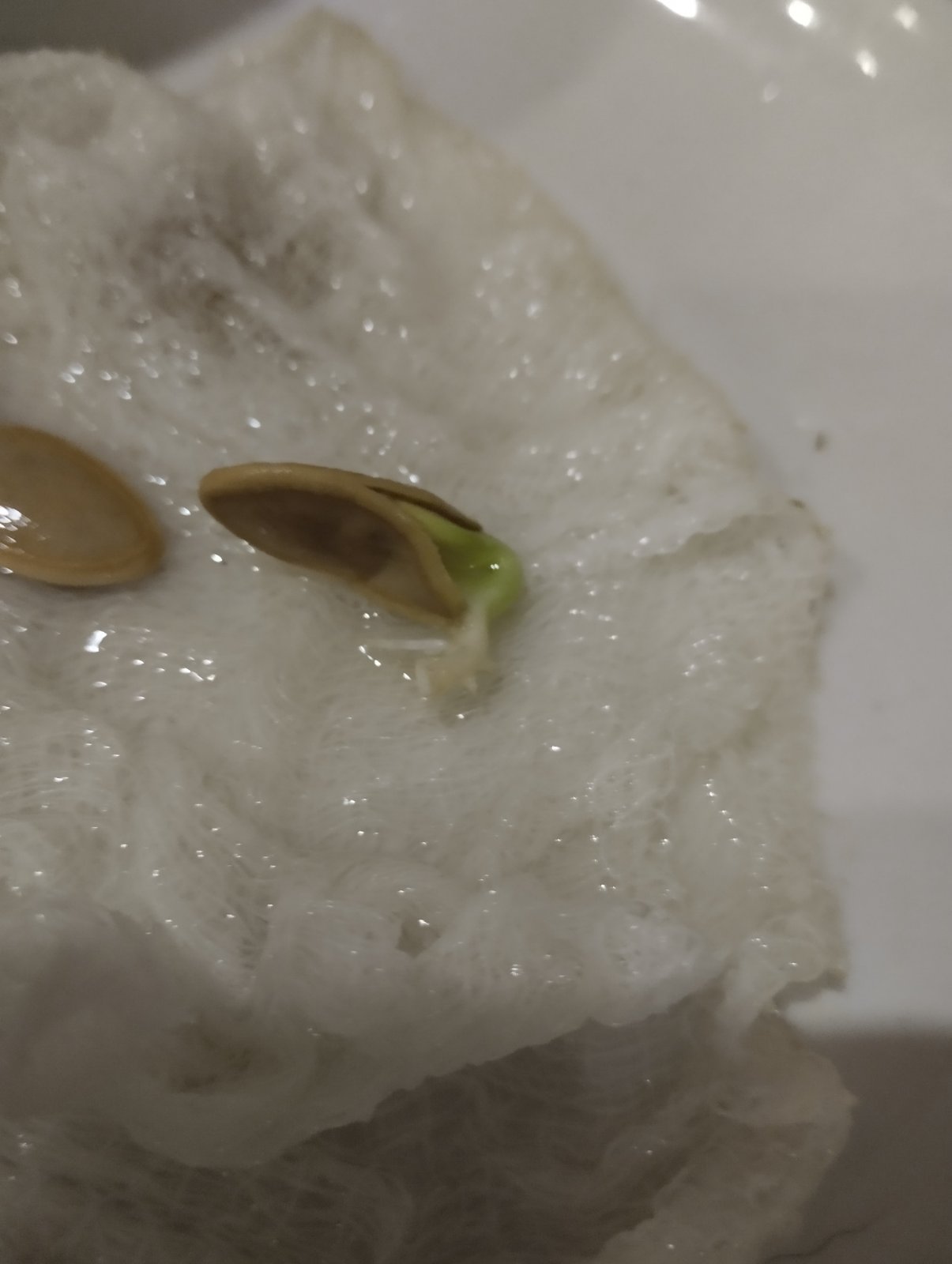 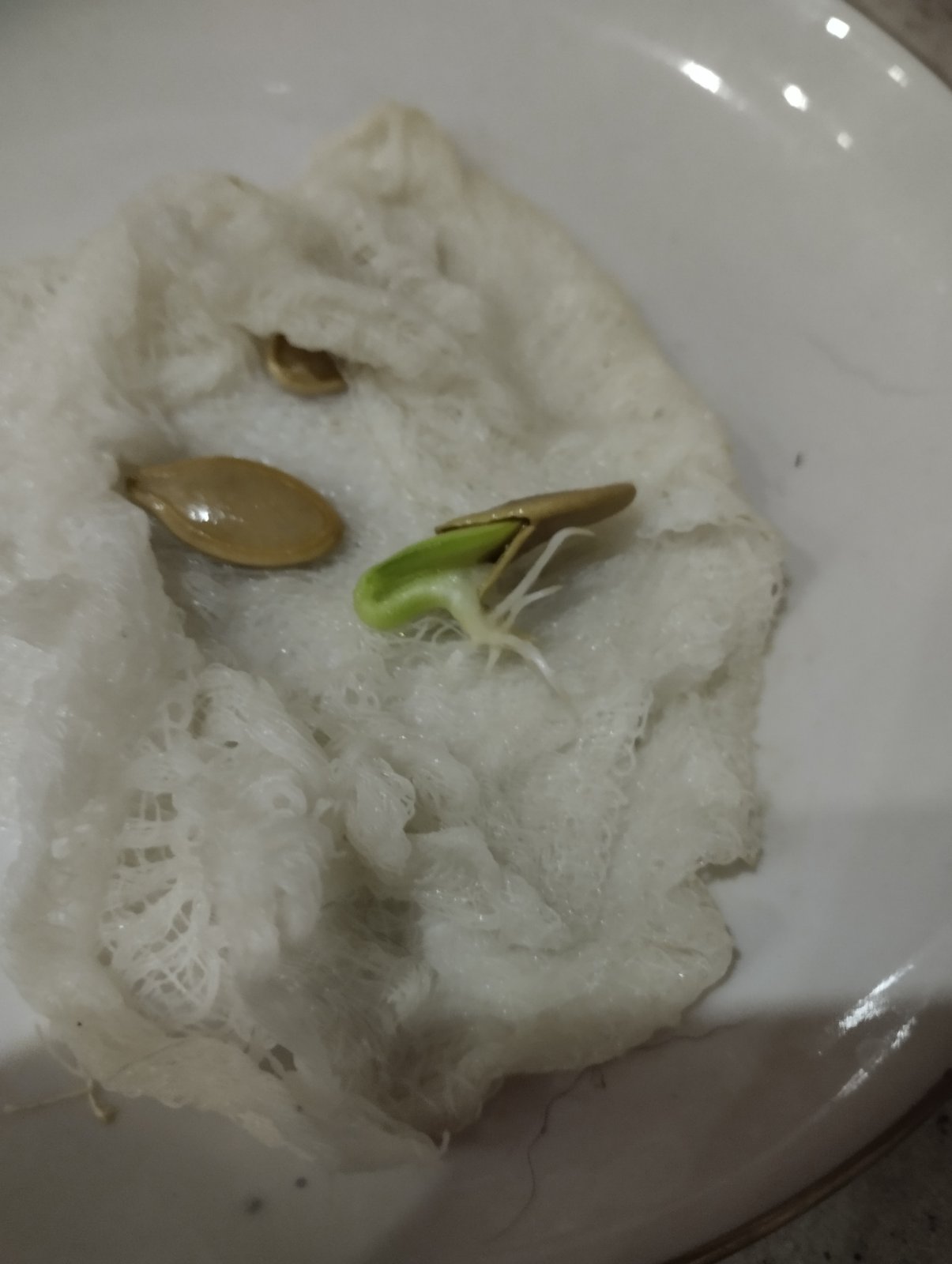 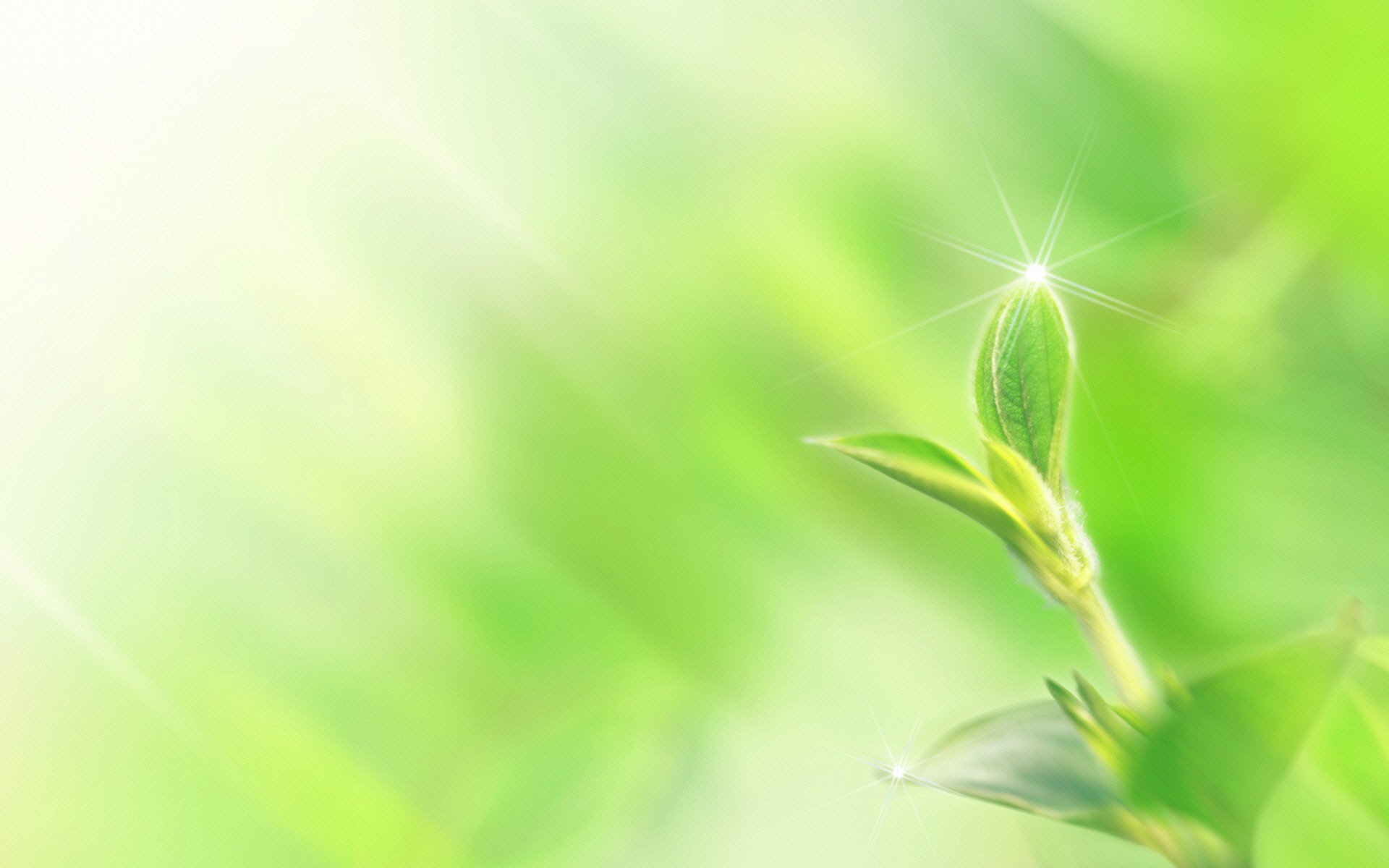 10,11 день – 1,2 апреля
Росточек посадили в горшок с землёй.
В мае росток можно пересаживать в огород.
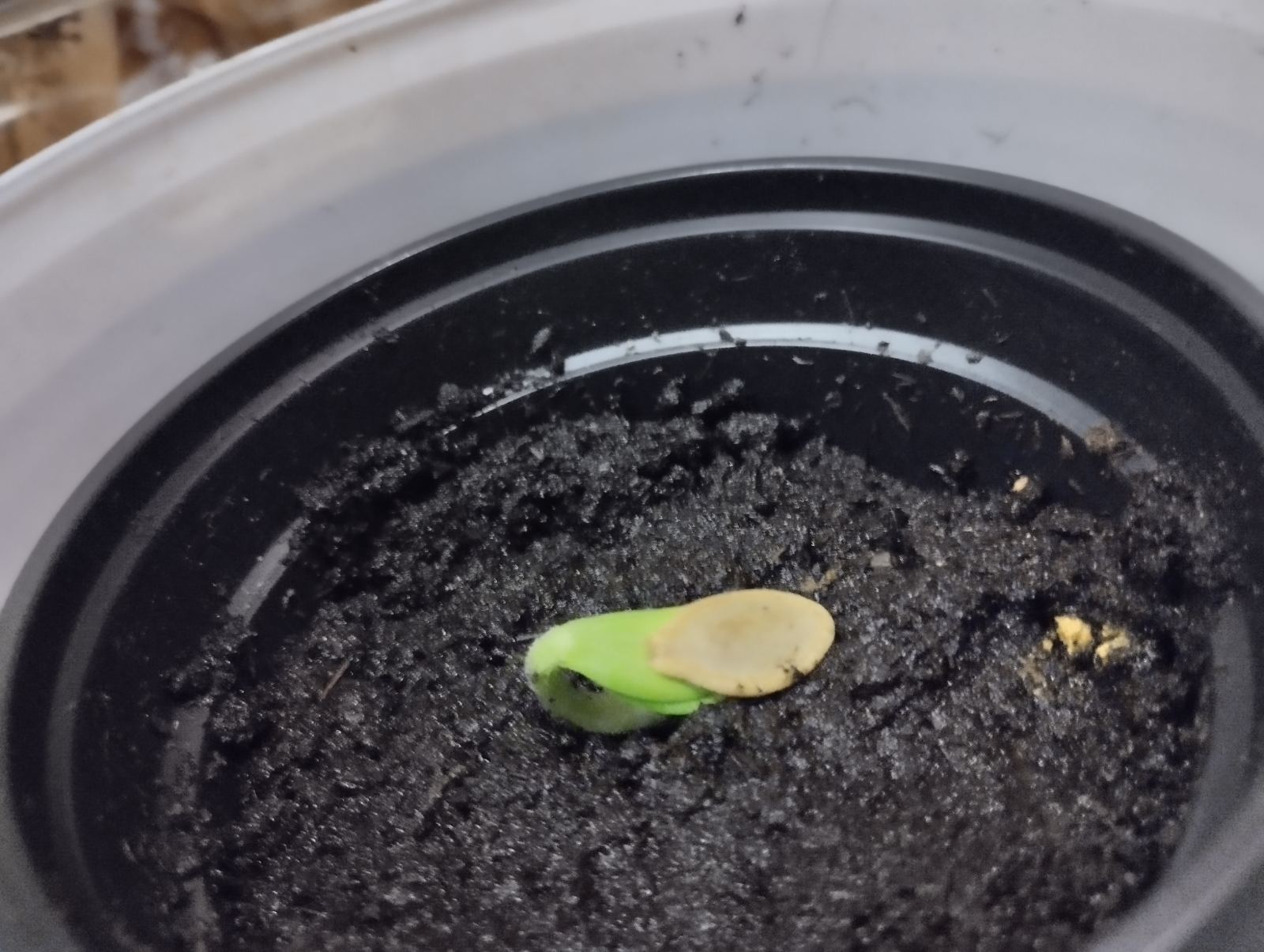 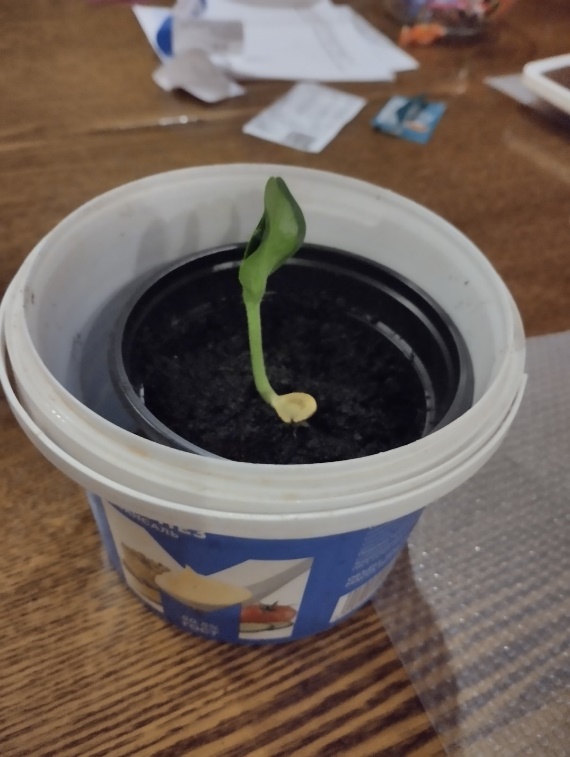 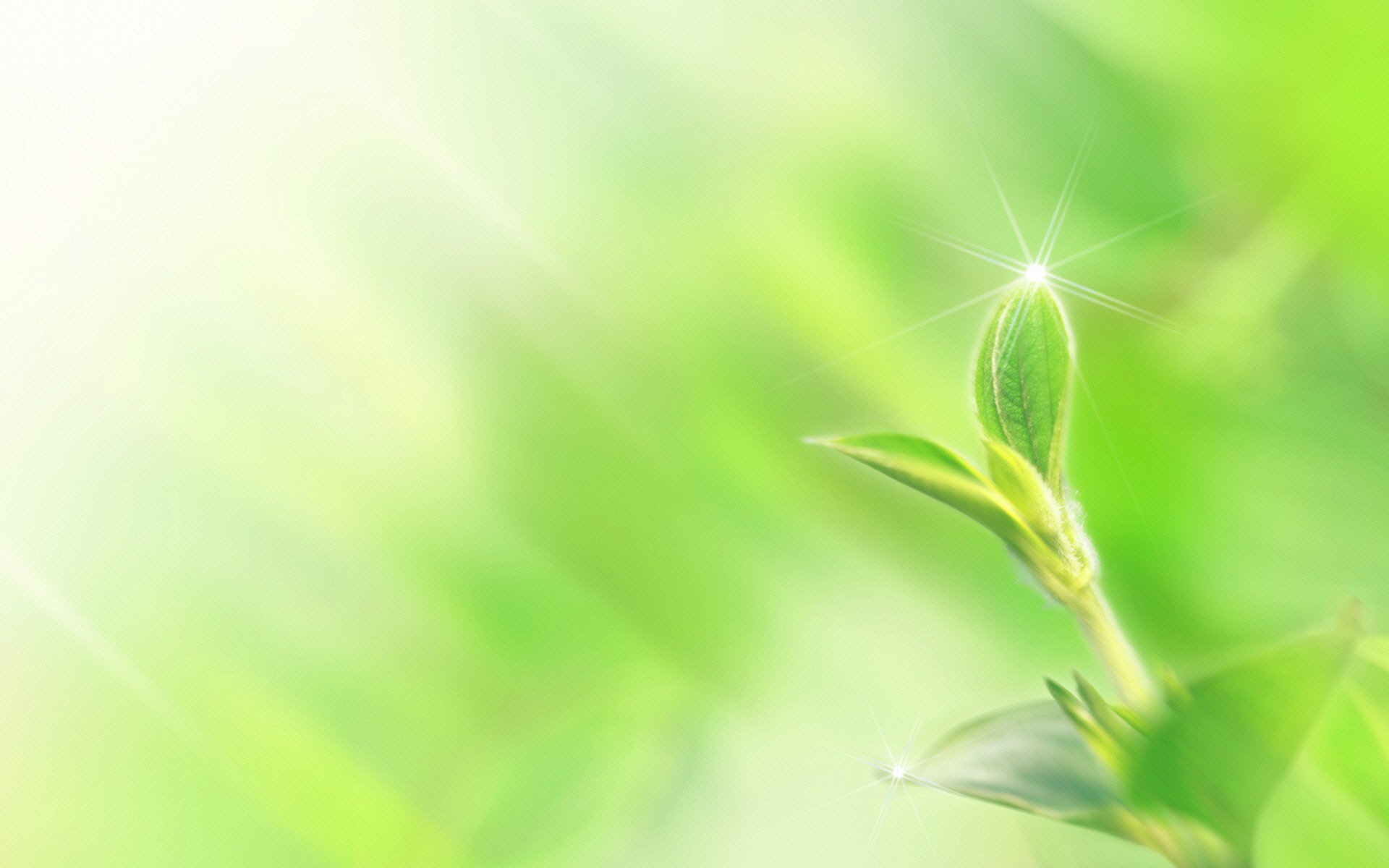 12 день - 3 апреля
- Росток в земле начинает быстро расти.
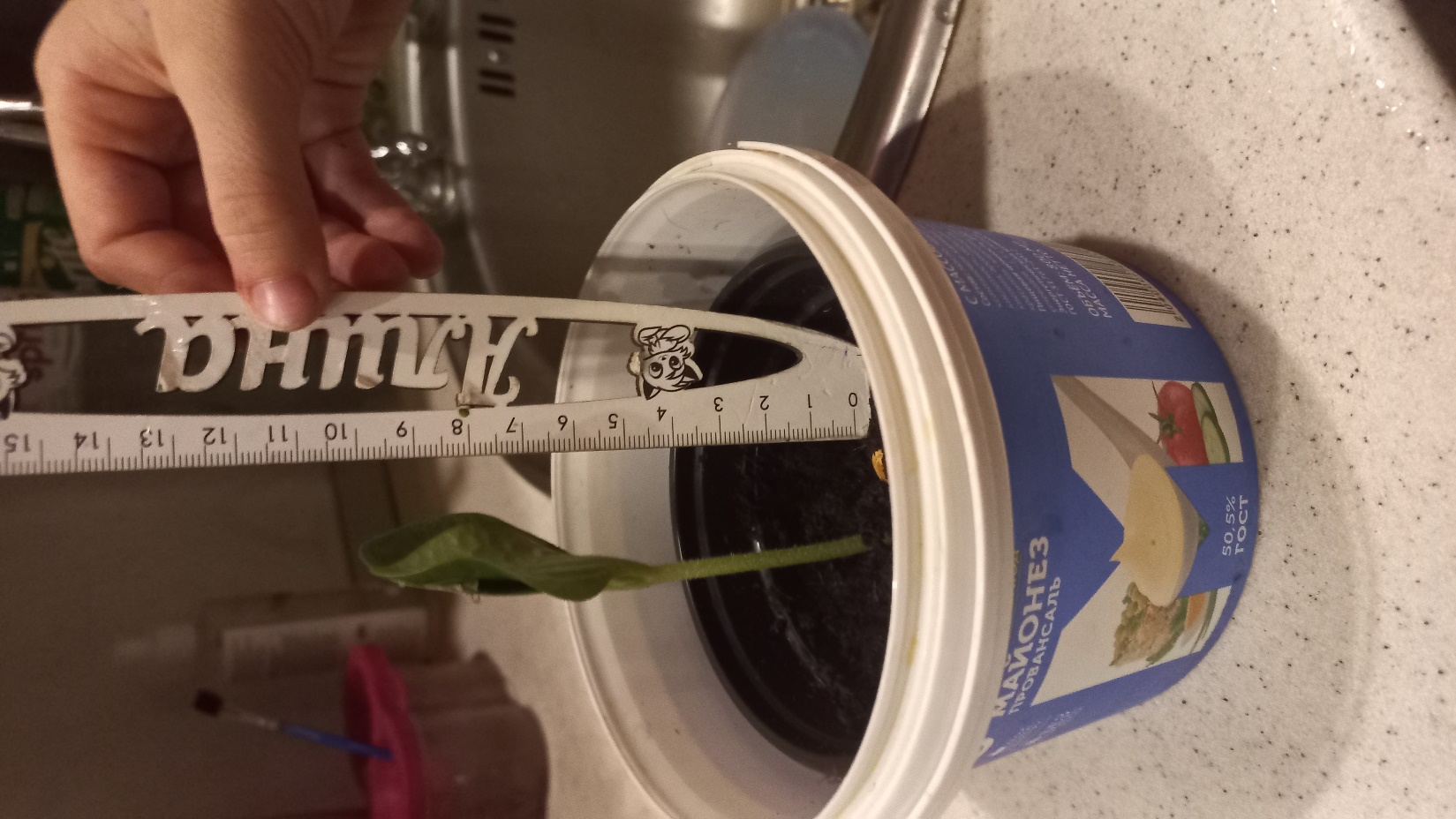 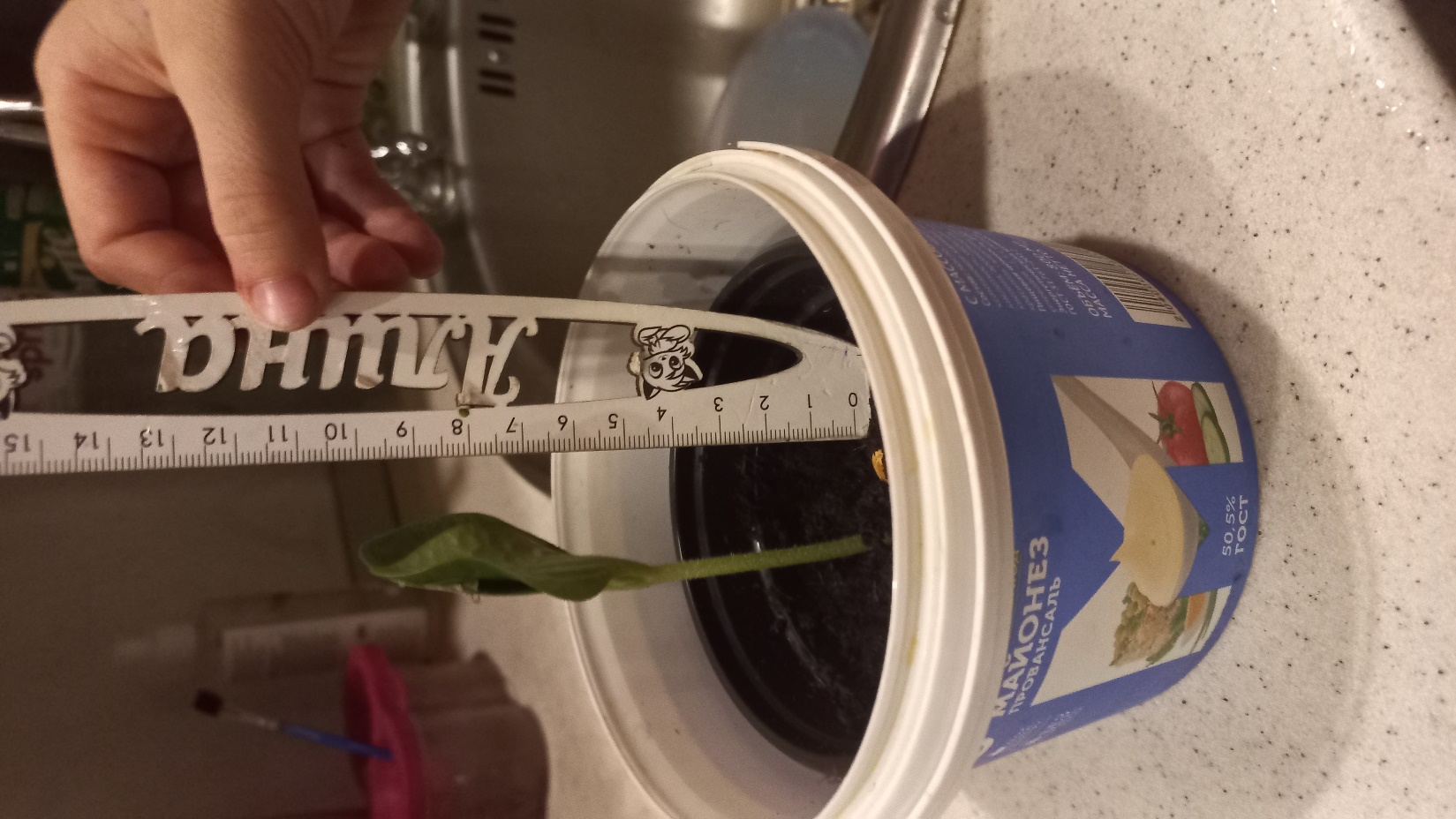 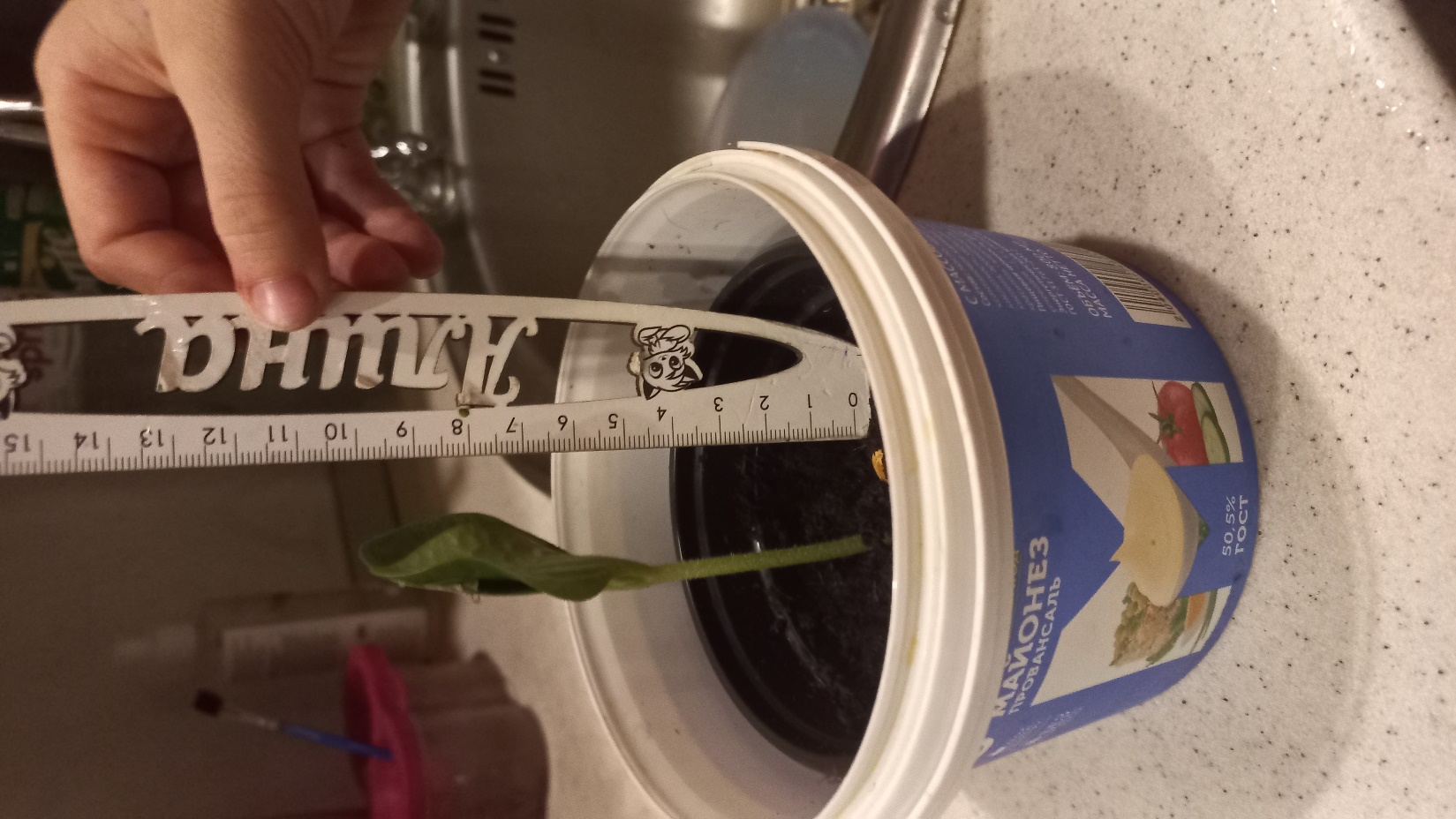 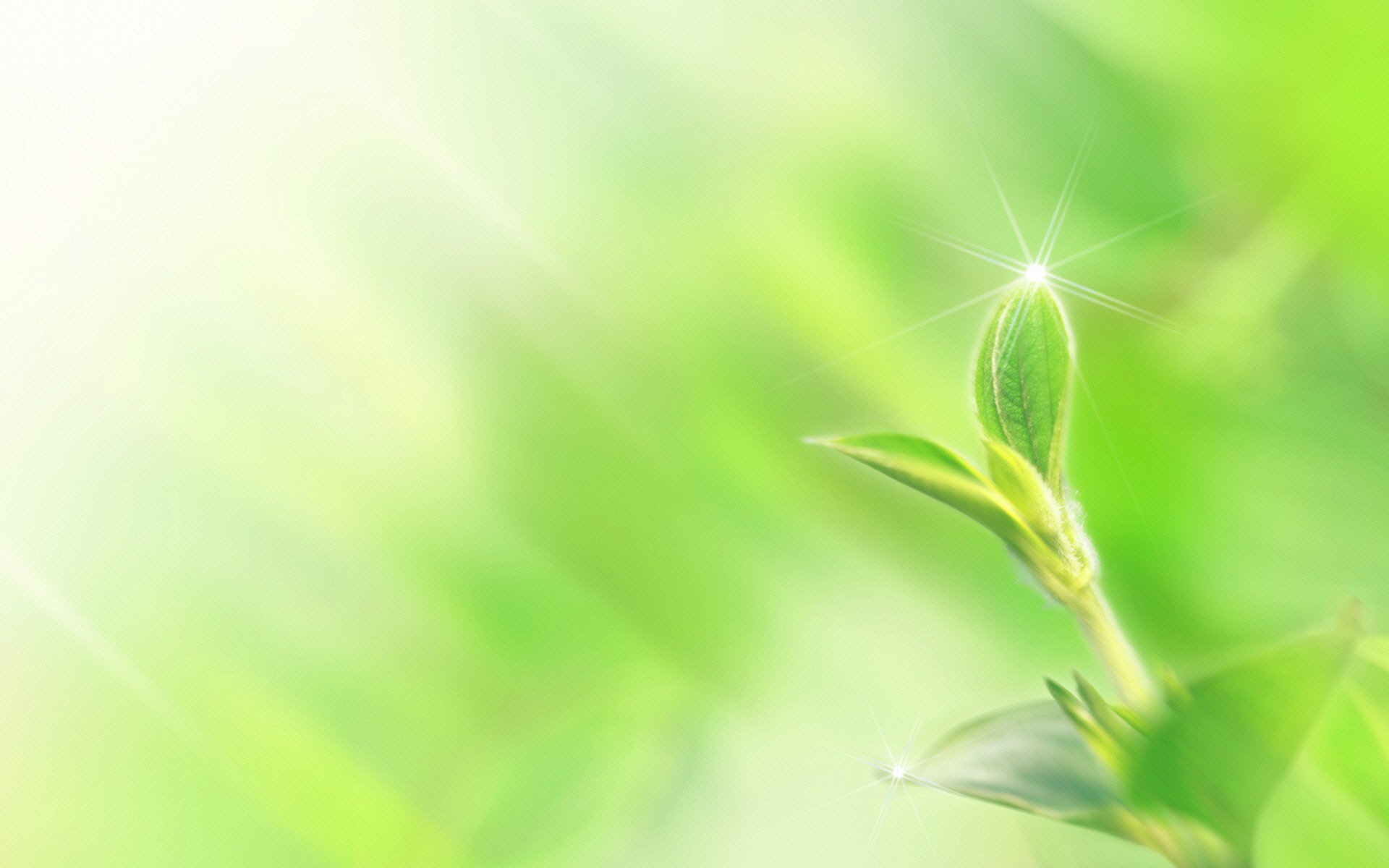 Стадии развития и роста растения - тыква
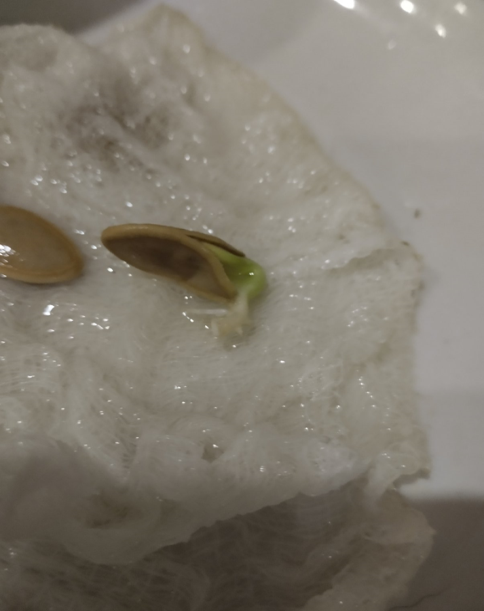 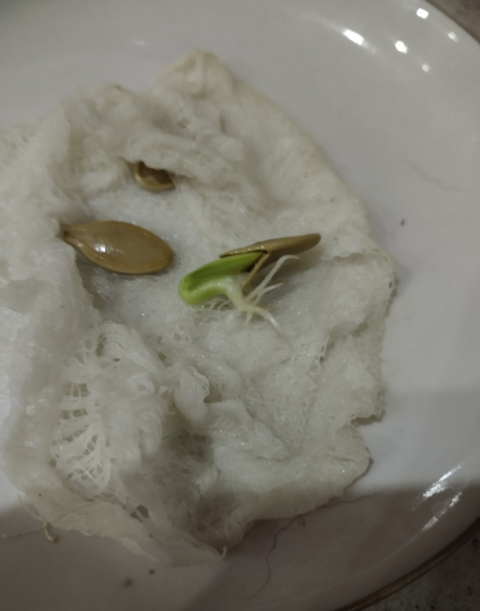 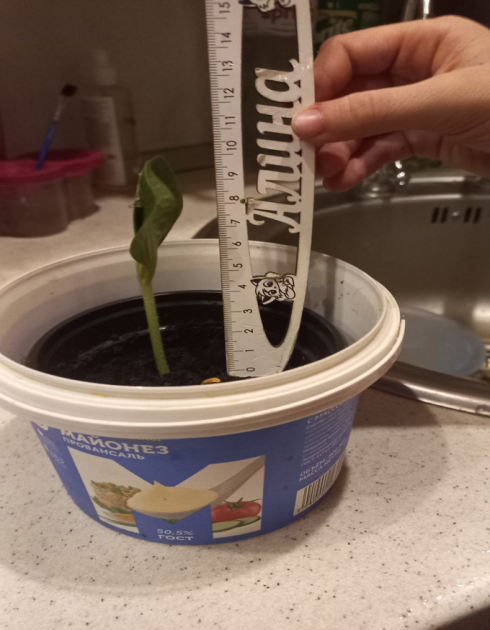 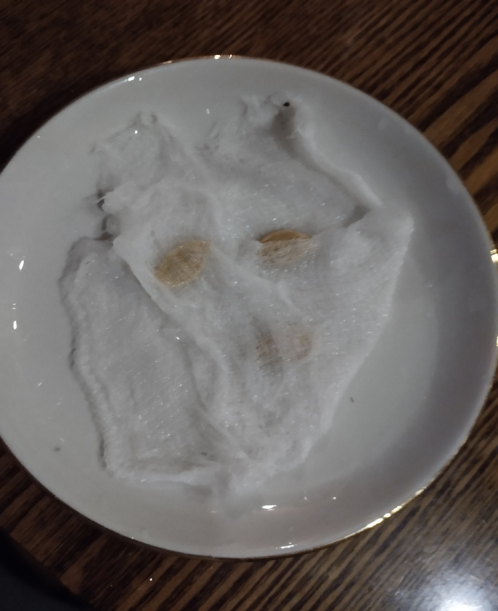 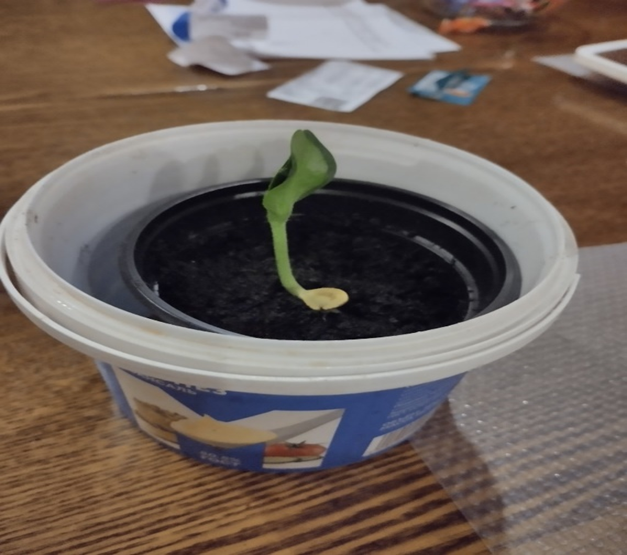 Итог: семена выросли
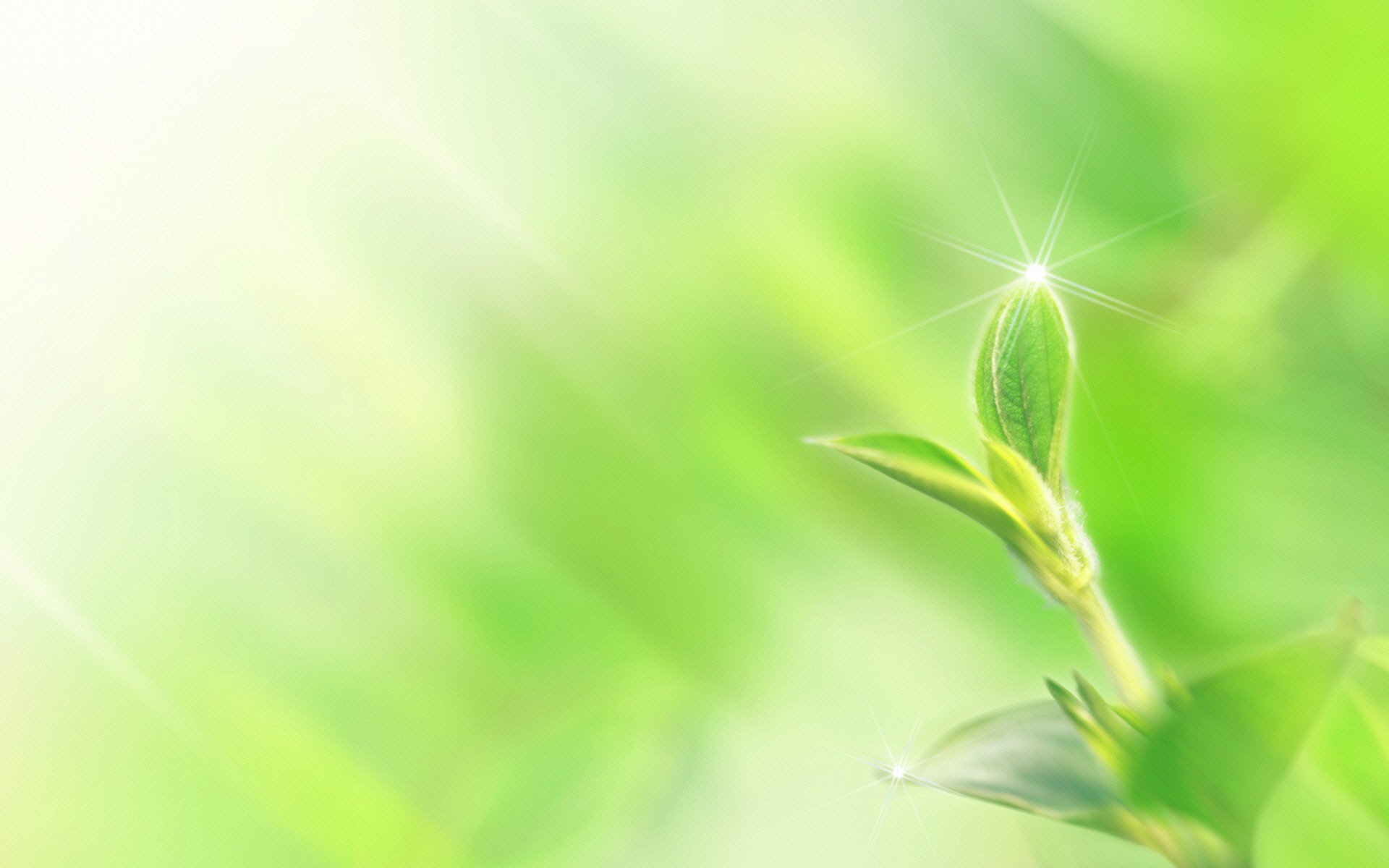 Вывод: 

    Мне удалось вырастить росток тыквы. Для этого были необходимы воздух, вода, тепло и свет, питательные вещества из земли.   
      Цель моего исследования достигнута. 
Я увидела, что росток тыквы имеет корень, стебель и листья. 
     Планирую его высадить его на грядку, чтобы  растение развивалось, зацвело и дало плоды с семенами.